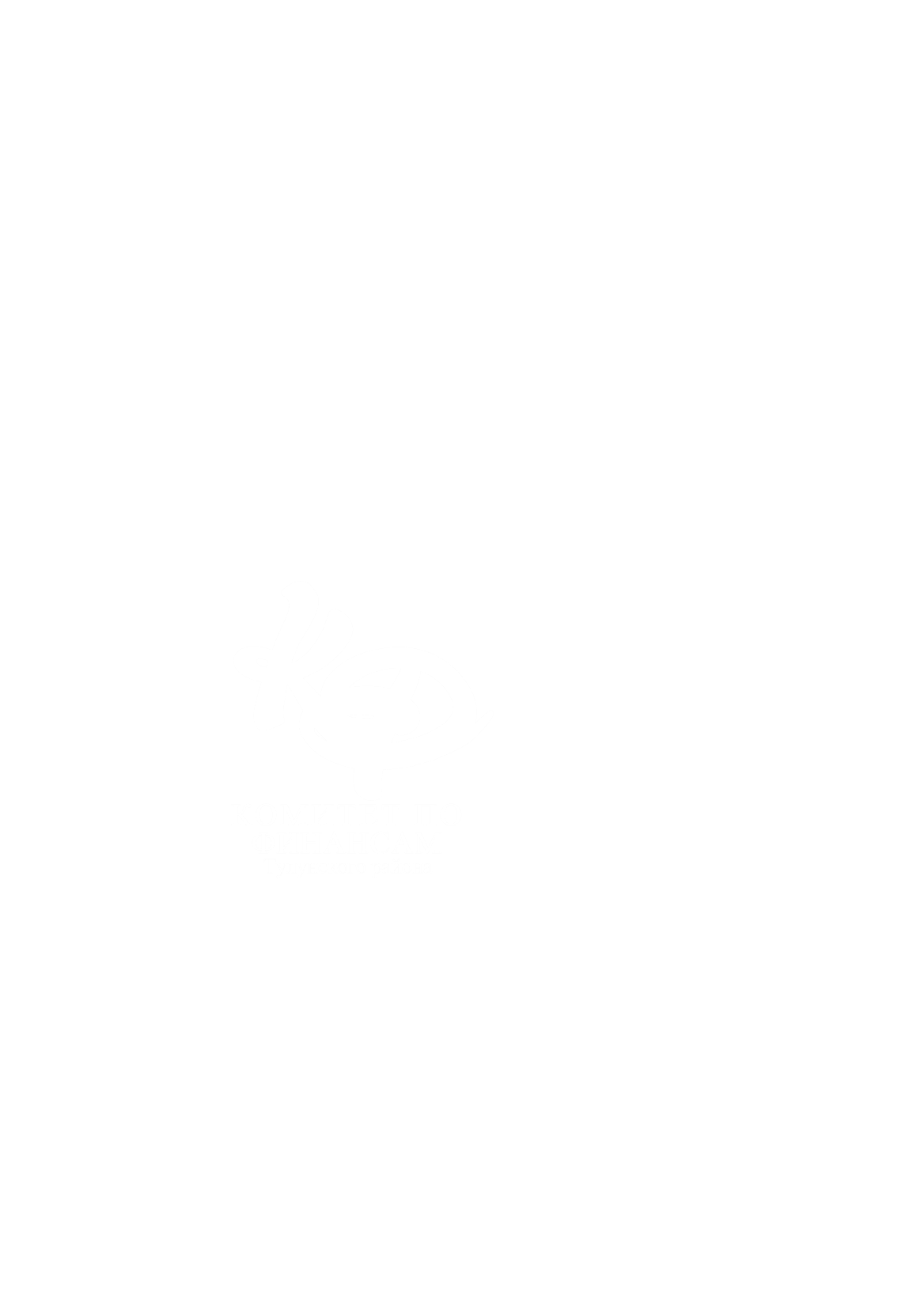 Исполнение 
бюджета
I полугодие 2024
Тулунский 
муниципальный 
район
02
ДОХОДЫ бюджета за I полугодие
8,0%
1,2%
90,8%
Налоговые доходы
Безвозмездные
поступления
Неналоговые доходы
ПЛАН – 78 543,9 тыс.₽
ФАКТ – 80 412,6 тыс.₽
ПЛАН – 902 075,2 тыс.₽
ФАКТ – 915 878,4 тыс.₽
ВСЕГО:
ПЛАН – 21 047,3 тыс.₽
ФАКТ – 12 122,6 тыс.₽
ПЛАН – 1 001 666,4 тыс.₽
ФАКТ – 1 008 413,6 тыс.₽
+6 747,2тыс.₽ 100,7%
03
Выполнение плана в разрезе доходных источников, тыс.₽
04
Распределение доходов по уровням бюджетной системы
OБ
80,3%
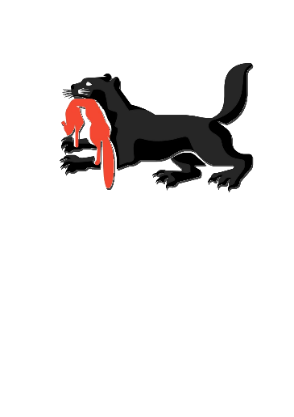 544 698,9 тыс.₽
Областной бюджет
Всего:
678 329,9 тыс.₽
100%
РБ
13,6%
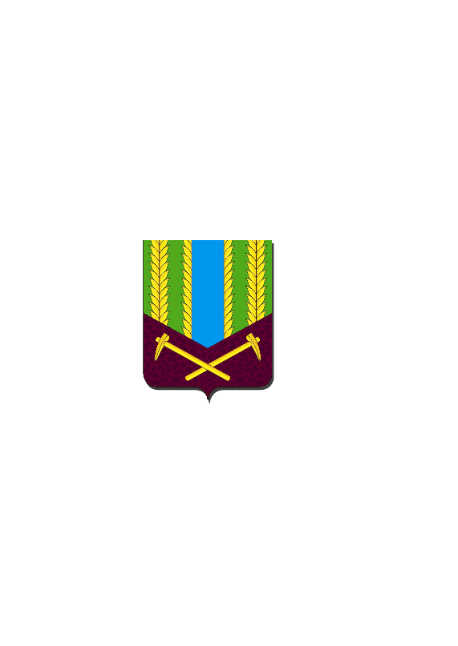 92 535,2 тыс.₽
Районный бюджет
СБ
6,1%
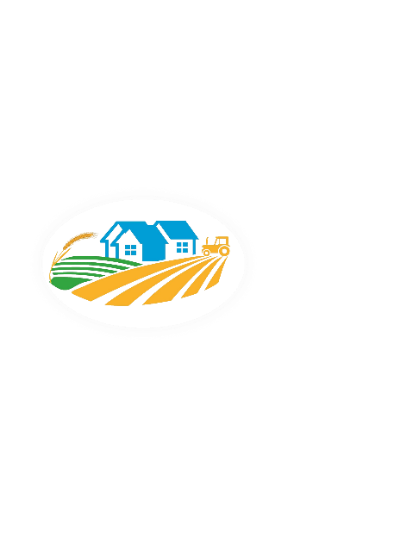 41 095,8 тыс.₽
Бюджеты сельских поселений
05
Безвозмездные поступления за I полугодие 2024г., тыс.₽
Исполнено 99,9%
Недоимка по основным налогам, тыс.₽
06
95,1
ВСЕГО: 
+3 983,1
+4 230,2
-71,4
-19,5
-95,2
-61,0
ЕНВД
НДФЛ
23,7
82,4
ЕСХН
УСН
389,4
по состоянию на:
77,8
ПСН
01.07.2024
58,3
06
Расходы бюджета за I полугодие 2024г., тыс.₽
4 669,6 ЭКОНОМИЯ

99,5%
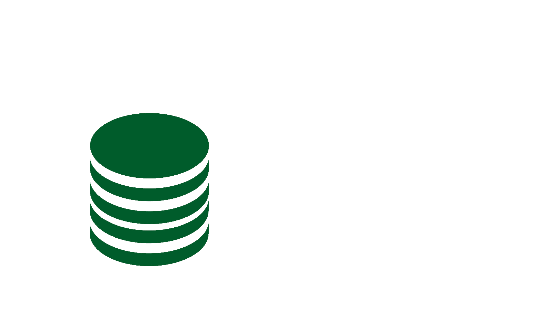 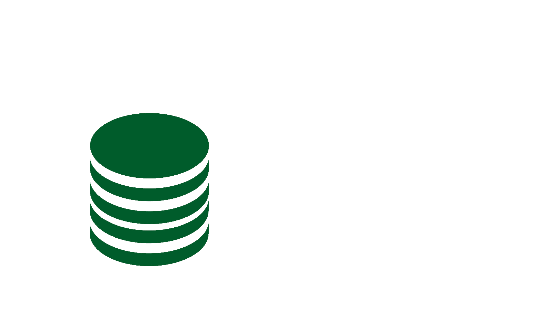 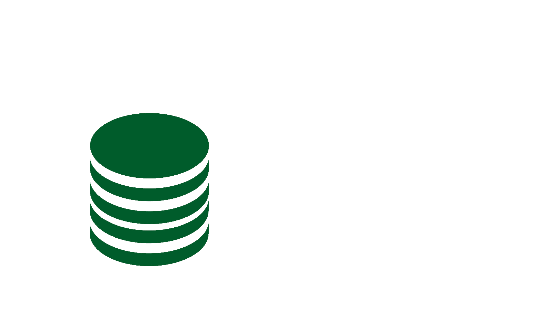 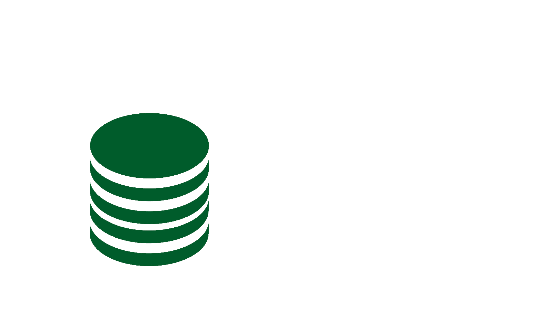 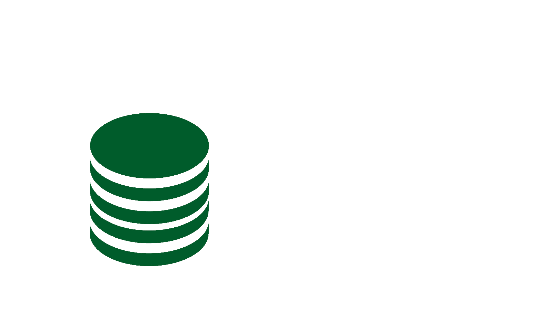 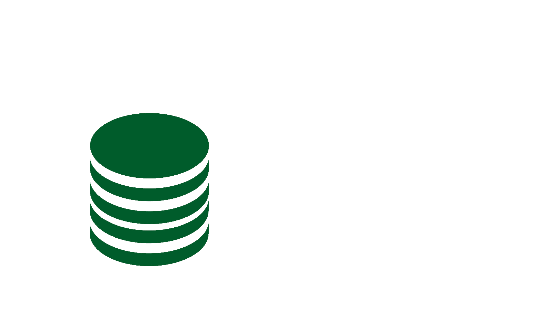 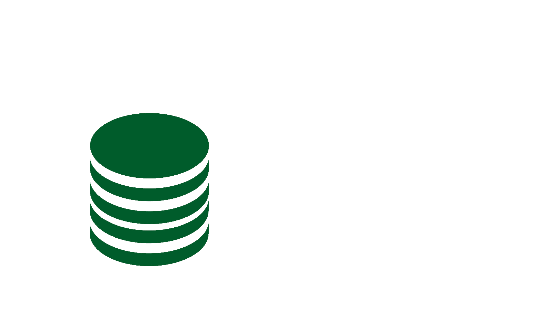 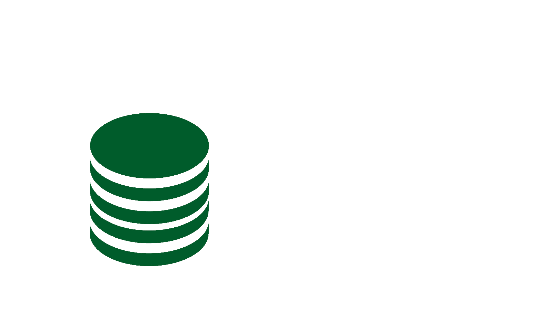 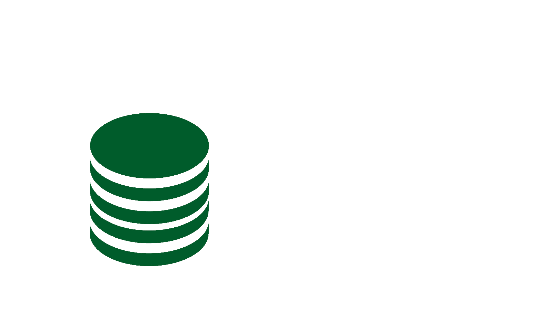 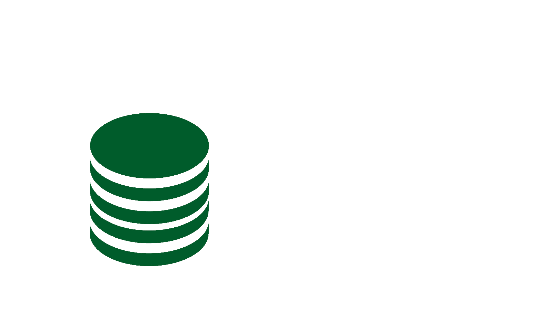 1 006 761,9
ПЛАН
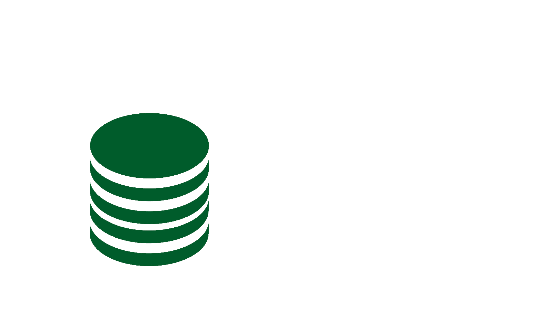 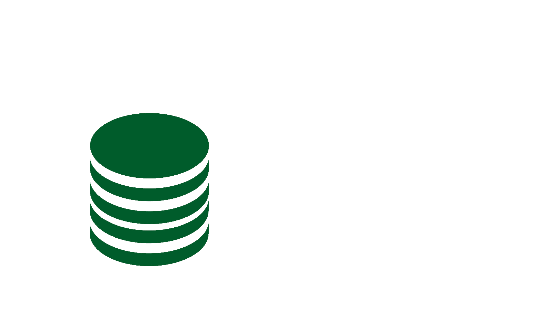 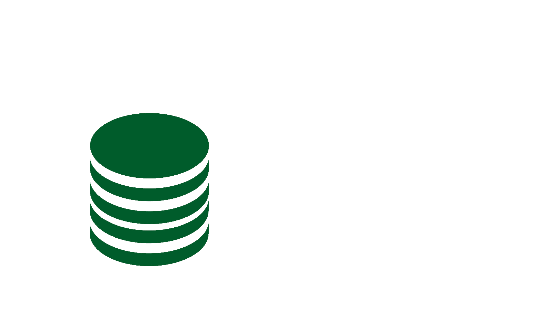 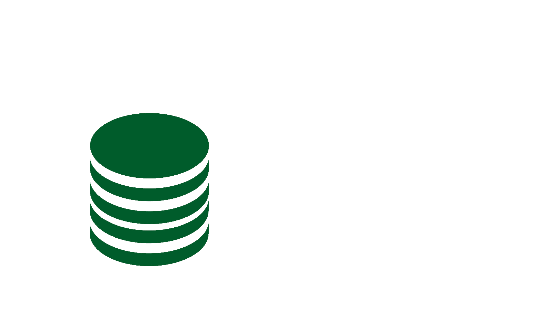 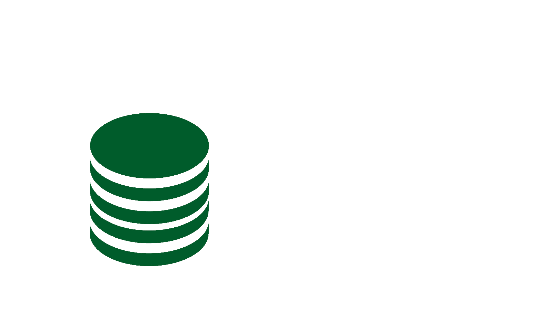 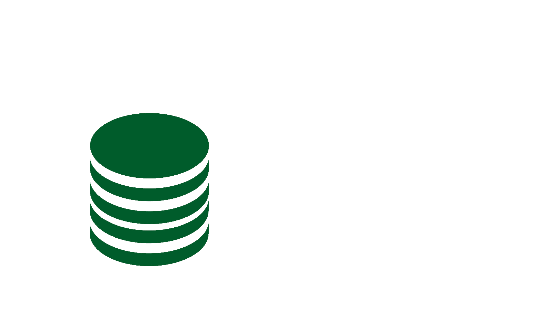 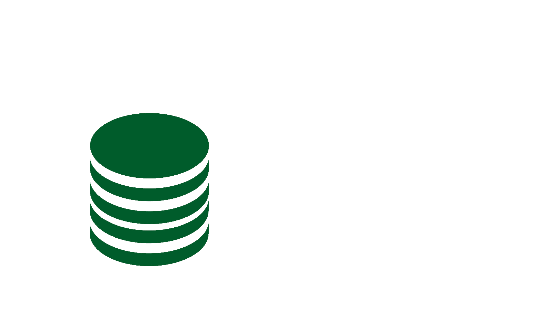 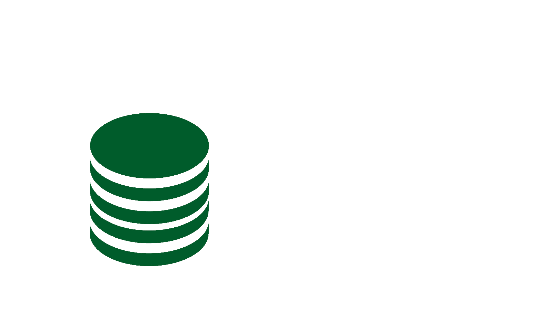 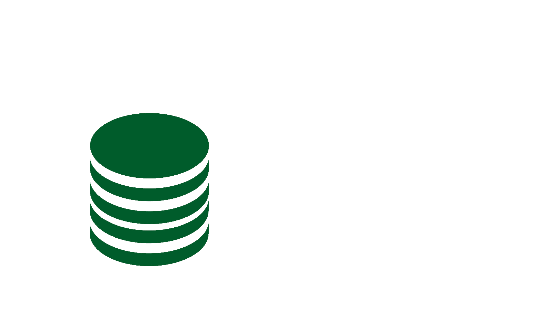 ФАКТ
1 002 092,3
3,7
4661,3
1,3
2,5
0,8
субсидия по обеспечению бесплатным двухразовым питанием обучающихся с ОВЗ
Заявки по принятым бюджетным обязательствам
субвенция на обеспечение государственных гарантий реализации прав на получение общедоступного и бесплатного начального общего, основного общего, среднего общего образования
субвенция на осуществление обл. гос. полномочий по расчету и предоставлению дотаций на выравнивание бюджетной обеспеченности поселений, входящих в состав муниципального района
субвенция на осуществление гос. полномочий 
по составлению (изменению) списков кандидатов
 в присяжные заседатели
Зачисление доходов 01.07.2024г.
Отсутствие необходимости
Возврат финансирования
07
Исполнение бюджета в разрезе муниципальных программ, тыс.₽
Исполнено
% исп.
ИТОГО по МП:
ВСЕГО:
99,5
99,5
08
Функциональная структура расходов, тыс.₽
ЖКХ, нац.безопасность, охрана окруж. среды
6,0%
0,4%
15,3%
5,1%
73,2%
Общегосударственные вопросы, СМИ
МБТ
Нац.экономика
Социально-культурная сфера
51 133,1
733 786,5
59 877,9
153 451,4
3 843,4
09
Структура расходов по экономическому содержанию, тыс.₽
10
Просроченная задолженность, тыс.₽
8 174,5
0,0
Дебиторская задолженность
-3 979,5
на 01.01.2024г.
на 01.01.2024г.
4 195,0
4 661,3
на 01.07.2024г.
на 01.07.2024г.
Кредиторская задолженность
+4 661,3
Спасибо 
за внимание!